ГРАФ. ВЕРШИНЫ И РЕБРА ГРАФА.
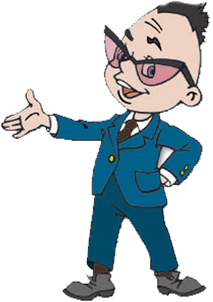 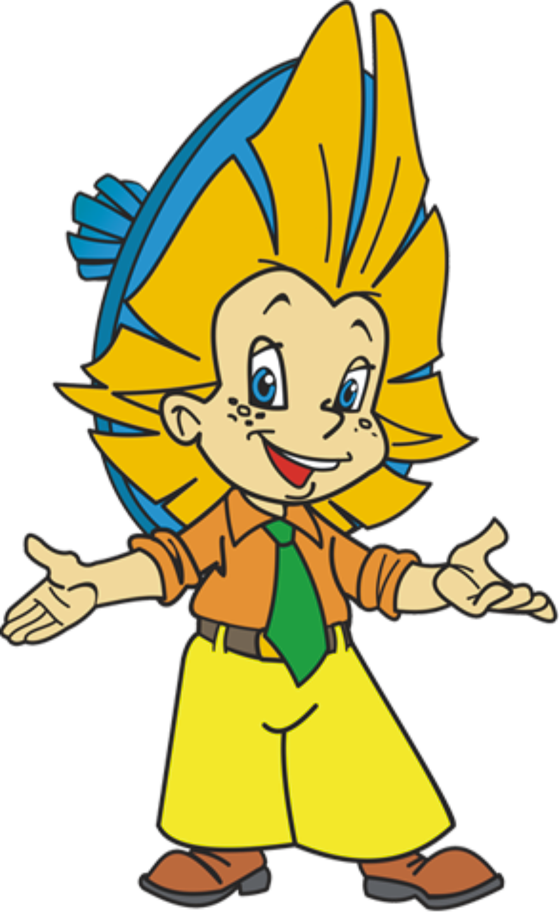 Шкарупо Юлия Александровна

МБОУ СОШ №34  имени Амелина С.А.
Город Кемерово
Красная Шапочка обратилась к нам с просьбой. У нее есть записка с описанием пути к озеру царевны – лягушки, но она там ничего не поняла. Она попросила нас нарисовать путь, как на карте. Вот что было в записке.
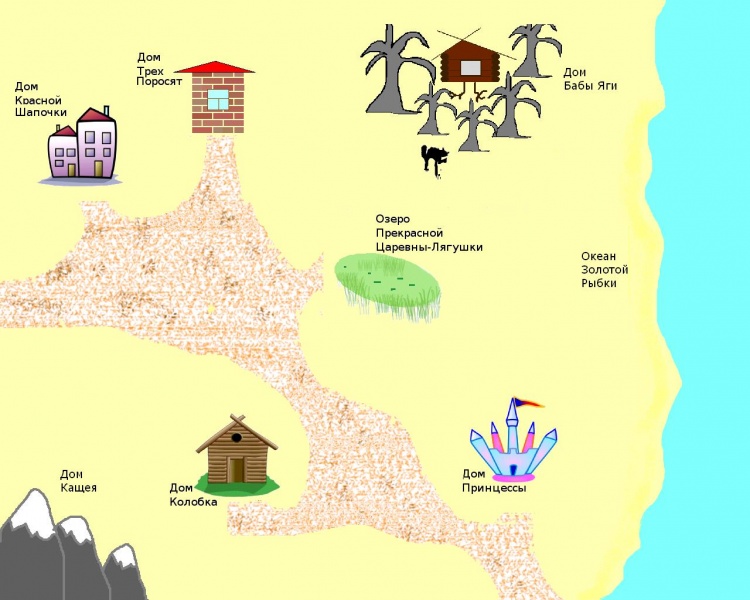 Чтобы попасть к царевне – лягушке,
К дому поросят пройти нужно,
Потом свернуть в дом колобка
Оставить Кащея в стороне пока.
В гости к принцессе зайти на чай
Потом царевну иди выручай.
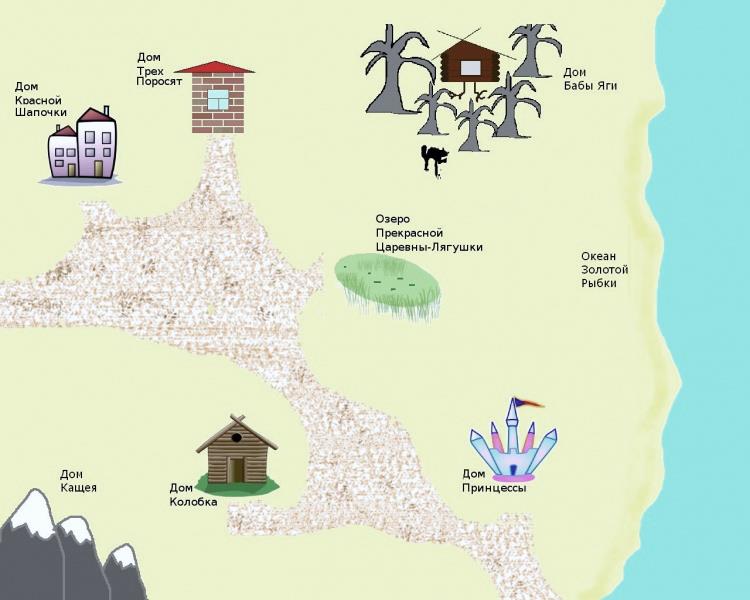 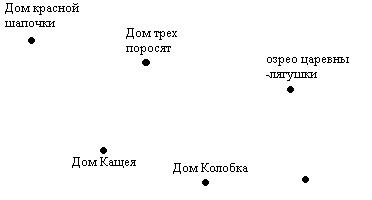 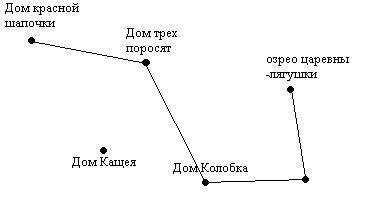 6 – вершин
4 - ребра
Схемы (чертежи, графики или рисунки) такого вида в математике называют ГРАФАМИ.
Точки называются вершинами, а отрезки (или линии), их соединяющие -  ребрами графа
Рассмотрите карту сладких стран. Найдите внизу граф, на котором точки соединены так же, как страны связаны дорогами на карте.
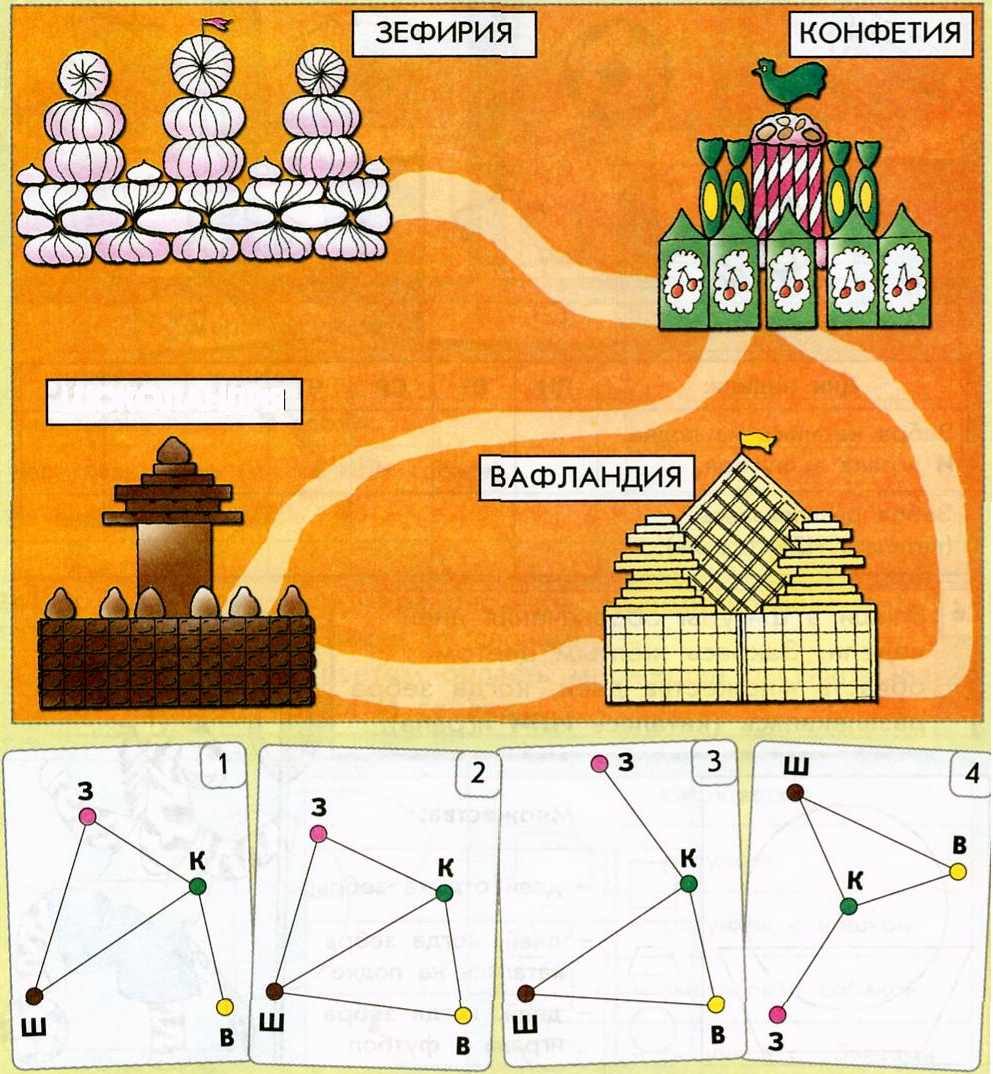 Г
Б
П
И
1. Все четверо зайчат жили дружно
3.  Игрун поссорился с Бегуном
Г
Б
П
И
4.  Пришла мама зайчиха
2. Потом поссорились Прыгун и Грызун
и помирила всех зайчат
Г
Г
П
П
Б
И
Б
И
Ц
М
П
Садовая улица
С
Спортивная улица
Вокзальная улица
Б
В
Т
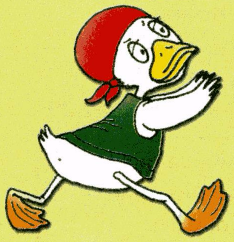 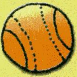 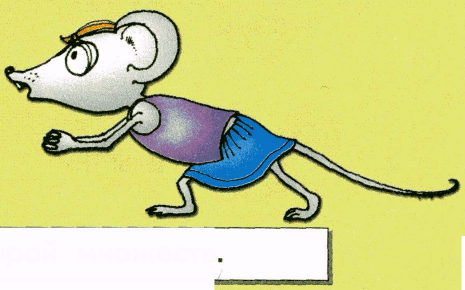 1. Цыплёнок играет с утёнком
 и гусёнком, лягушонок -  с мышонком, а гусёнок — с  утёнком  и лягушонком.
2. Гусёнок  бросил  мяч утёнку,  тот — мышонку,  мышонок  — лягушонку, а  тот  -  цыплёнку.
У
У
Л
Л
Ц
Ц
Г
М
Г
М
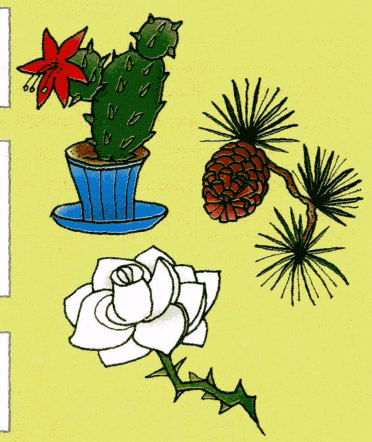 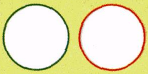 Множество кактусов. 
Множество растений.
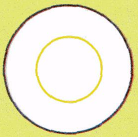 Множество растений 
с красными цветами.
Множество растений 
с колючками.
Множество кактусов.
Множество роз.